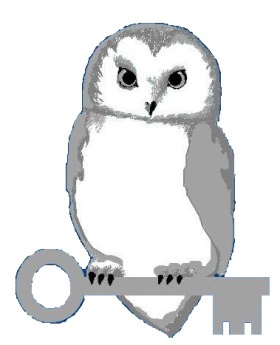 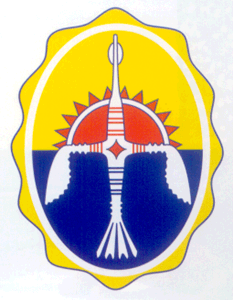 УПРАВЛЕНИЕ ОБРАЗОВАНИЯ АДМИНИСТРАЦИИ ЭВЕНКИЙСКОГО МУНИЦИПАЛЬНОГО РАЙОНА КРАСНОЯРСКОГО КРАЯ
Интеграция образования Эвенкии в образовательное пространство Красноярского края
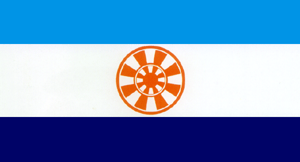 Шаповалова Ольга Степановна, руководитель УО
www.evenkia-school.ru
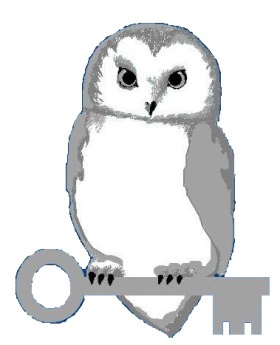 Основные контексты
Федеральный закон  от 29.12.2012г №273 ФЗ «Об образовании в Российской Федерации».        
Указ Президента Российской Федерации от 7 мая 2012 г. N 599 «О мерах по реализации государственной политики в области образования и науки».
Решение Губернаторского совета по вопросу развития системы дошкольного образования в красноярском крае от 24.12.2012 №12   
Стандарт безопасности в общеобразовательных учреждениях Красноярского края и учреждениях края, реализующих общеобразовательные программы (далее - стандарт) - комплекс мер (правила, критерии и нормативы), направленных на обеспечение безопасных условий, сохранение жизни и здоровья обучающихся и работников общеобразовательных учреждений и учреждений, реализующих общеобразовательные программы, действующих на территории Красноярского края.
www.evenkia-school.ru
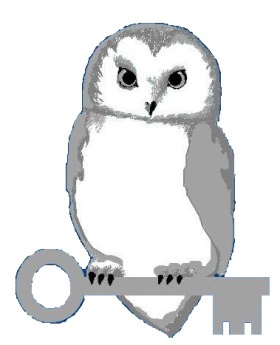 ЗАКОН «ОБ ОБРАЗОВАНИИ в РФ»
УПРАВЛЕНЧЕСКАЯ
ФГОС
профессиональный стандарт педагога
патриотическое и духовно-нравственное воспитание
КОНТРОЛИРУЮЩАЯ
Единый государственный экзамен
участие в международных мониторингах качества образования
СОЦИАЛЬНАЯ
обеспечение равного доступа к получению образования
поддержка детей с разными образовательными потребностями
www.evenkia-school.ru
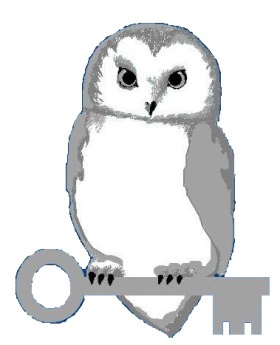 КЛЮЧЕВЫЕ ОЖИДАНИЯ
!
РЕЗУЛЬТАТИВНОСТЬ И ЭФФЕКТИВНОСТЬ СИСТЕМЫ ОБРАЗОВАНИЯ
!
ВОСПИТАНИЕ ГРАЖДАНИНА ─ ПАТРИОТА, АКТИВНО И ОТВЕТСТВЕННО УЧАСТВУЮЩЕГО В ЖИЗНИ ГОСУДАРСТВА И ОБЩЕСТВА
www.evenkia-school.ru
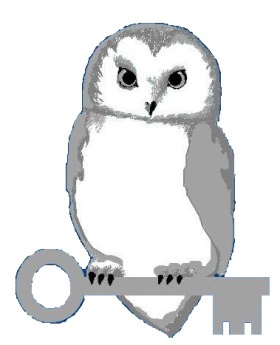 КОНТЕКСТЫ
Федеральный закон «Об образовании в РФ»
Указ Президента РФ от 07.05.2012 «О мерах по реализации государственной политики в области образования и науки»
СОДЕРЖАТЕЛЬНЫЕ ВЫЗОВЫ
Введение дошкольного образования в качестве обязательного уровня образования
Изменения в профессиональном образовании
Необходимость сетевого взаимодействия между всеми уровнями образования
Использование инновационной и экспериментальной  деятельности для развития системы образования
www.evenkia-school.ru
Финансирование отрасли
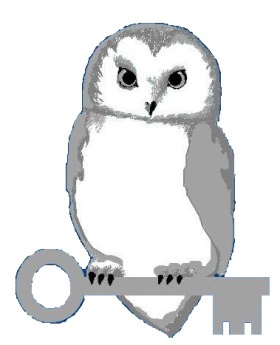 www.evenkia-school.ru
Дошкольное образование
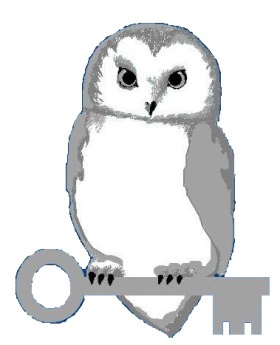 В Эвенкийском муниципальном районе 19 дошкольных образовательных учреждений, и 6 школ-детских садов, которые посещают 1304 ребенка
www.evenkia-school.ru
Финансирование дошкольного образования
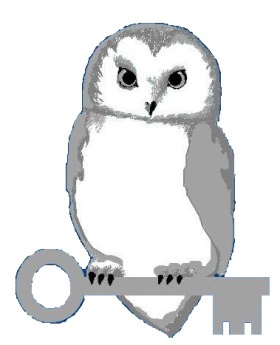 www.evenkia-school.ru
Обеспеченность местами в детских садах
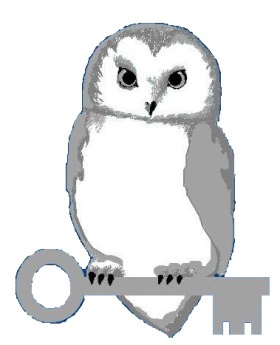 www.evenkia-school.ru
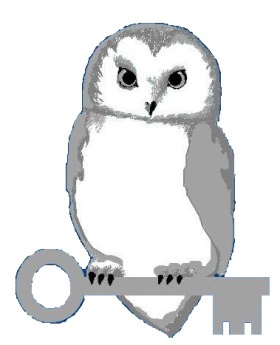 Субвенции краевого бюджета
На приобретение учебных пособий, средств обучения, книг, игрушек
На оплату труда педагогических работников дошкольных учреждений
На расходы, связанные с организацией деятельности педагогических работников (медосмотры, повышение квалификации и др.)
Статья 8, статья 9 Федерального закона от 29.12.2012 №273-ФЗ 
«Об образовании в Российской Федерации»
www.evenkia-school.ru
Задачи на 2013- 2014 учебный год в системе дошкольного образования
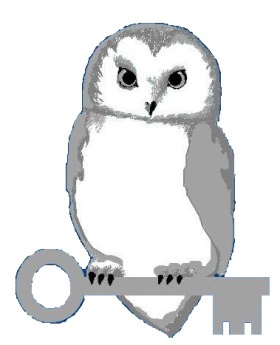 Обеспечение доступности и качества дошкольного образования через повышение квалификации воспитателей детских садов, улучшение условий в ДОУ
Создание дополнительных мест, путём ввода в эксплуатацию в 2014 году,  в рамках ДЦП «Развитие сети ДОУ» на 2012-2015 годы, здания для ДОУ «Северок» с.Ванавара
Внедрение во всех дошкольных организациях ЭМР разработанного единого стандарта качества дошкольного образования
Обеспечение введения принципов нормативно - подушевого финансирования (субвенции на образовательную деятельность) к началу 2014 учебного года
Продолжение ведения электронного учёта очерёдности в детские сады ЭМР
www.evenkia-school.ru
Общее образование
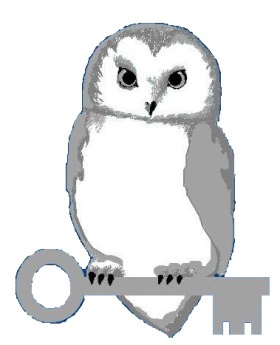 В Эвенкийском муниципальном районе 22 школы (из них 17 в отдаленных, труднодоступных местностях), которые посещают 2300 учеников
www.evenkia-school.ru
Финансирование общего образования
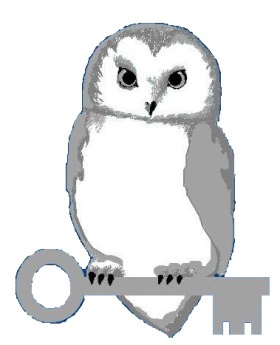 www.evenkia-school.ru
Федеральные государственные образовательные стандарты
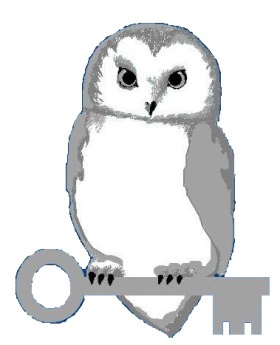 В Эвенкии повышение квалификации по введению ФГОС начальной школы прошли  учителя начальной школы, методисты, курирующие администраторы, идет плановая переподготовка учителей основной и средней школы.

По ФГОС обучается 80% школьников начальной школы


Из доклада министра Маковской С.И.

«Для нас, в рамках краевой образовательной политики определяющим должен стать принцип: «новые стандарты – новое качество образования», а предметом мониторинга  –  процесс изменения качества образования в связи с введением ФГОС, и это новая управленческая задача»
www.evenkia-school.ru
Средний бал ЕГЭ по русскому языку
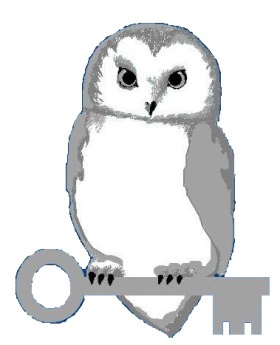 www.evenkia-school.ru
Средний бал ЕГЭ по математике
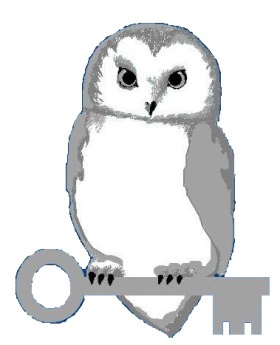 www.evenkia-school.ru
Динамика результатов ЕГЭ
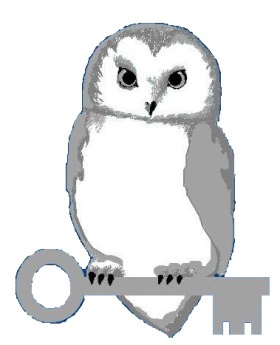 www.evenkia-school.ru
Динамика результатов ЕГЭ
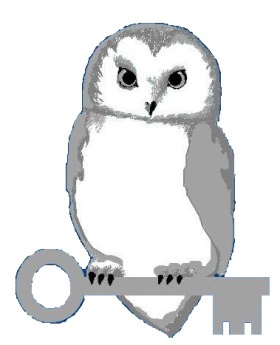 www.evenkia-school.ru
Средний балл ЕГЭ  по предметам
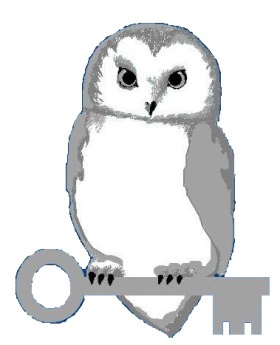 www.evenkia-school.ru
Результаты ГИА – 9 в 2013 году (по пятибалльной системе)
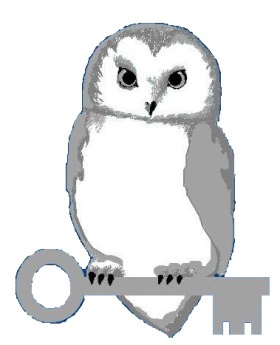 www.evenkia-school.ru
Информация по справкам
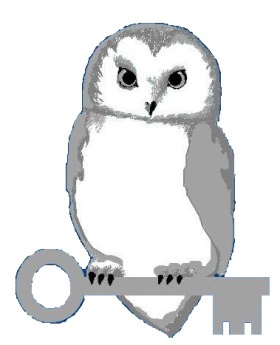 www.evenkia-school.ru
Этнопедагогический центр
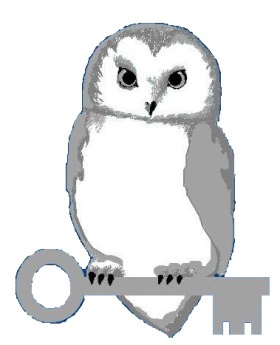 www.evenkia-school.ru
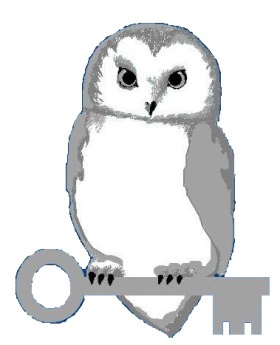 Лаборатория НПРО
Методическое сопровождение учителей родного языка;
подготовка программ и учебных пособий по изучению родного языка, предметов НРК;
сетевое взаимодействие с  Северо-восточным федеральным университетом им М.К. Аммосова Республика Саха (Якутия);
апробирование учебного пособия  созданное НИИ «Институтом национальных школ»Республики  Саха (Якутия)  для учащихся не владеющих родным языком  начальных школ «Эннэкэн» (Олененок) Леханова Ф.М. Пособие создано по стандартам ФГОС; 
осуществление оперативного руководства повышением квалификации педагогов как на месте  так и с приглашением преподавателей ККИПКР;
формирование  заявки в ККИПКРО от Эвенкии и отслеживание   выполнения этих заявок;
проведение олимпиады по родному языку;
участие во Всероссийской научно-практической конференции «Педагогика севера: партнерство во имя ребенка», в рамках съезда КМНС Сибири и Дальнего Востока РФ  в г.Салехарде
www.evenkia-school.ru
Муниципальная методическая служба
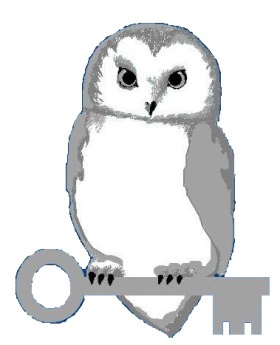 Главная цель: содействие повышению качества образования в условиях его модернизации в ЭМР.
организует работу межшкольных методических объединений учителей, созданных на базе образовательных учреждений п. Тура;
планирует работу на основе диагностики потребностей педагогов,  предусматривая в плане   работы  анализ итогов ККР-4, ГИА-9 и ЕГЭ:
организует ведение вопросов подготовки аттестации педагогов района;
разрабатывает олимпиадные задания и организует  школьный  этап олимпиады;
проводит конкурсы «Учитель года Эвенкийского муниципального района» и «Сердце отдаю детям», районный фестиваль педагогических идей «Открытый урок»;
организует и проводит  Дни образования в ЭМР;
www.evenkia-school.ru
Муниципальная методическая служба
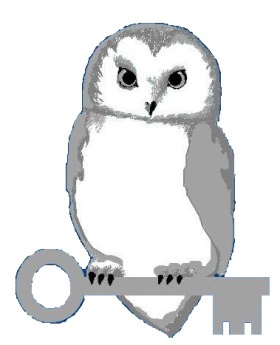 Курирует предмет  «Основы религиозных культур и светской этики»; 
организует методическое и информационное сопровождение  введения ФГОС;
проводит педагогические стажировки по вопросам внедрения в практику деятельности   стандартов нового поколения ФГОС на базе ОУ Туры, Байкита,  Ванавары для директоров поселковых школ;
ведёт  мониторинг  информационных потребностей ОУ района, мониторинг  обеспеченности учебным оборудованием для реализации ФГОС; 
проводит обучающие семинары по освоению комплекта аппаратно-программных средств для реализации ФГОС НОО; 
кабинетом ОБЖ ведётся сопровождение по вопросам жизнеобеспечения ОУ;
В 2012-2013 учебном году проведены мероприятия на базе Тутончанской СОШ, Чириндинской НОШ, Нидымской ООШ,  Кислоканской СОШ,   Суриндинской ООШ, Ессейской СОШ. 
Методисты являются участниками ряда семинаров, проводимых на базе ККИПК
www.evenkia-school.ru
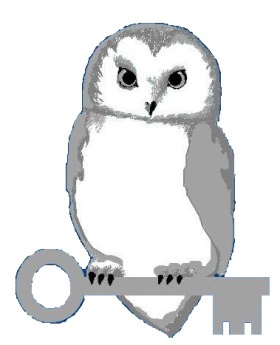 Работа      ПМПК
Обследование детей (в возрасте от 0 до 18 лет) с письменного согласия родителей или лиц их заменяющих по следующим проблемам: 
ребенок испытывает трудности в овладении учебной программой;
у ребенка имеются нарушения поведения, вызывающие его дезадаптацию в обществе;
у ребенка заболевание, приведшее к инвалидности, необходима помощь в реализации индивидуальной программы реабилитации.
За  три  предыдущие года в ПМПК  обследовано 111  человек. В 2012-2013 уч. году была изыскана возможность для организации выездного заседания в п. Байкит.
По результатам обследования было рекомендовано изменить программу обучения 38 детям. Из них  по программе VIII вида – 30 учащимся, VII вида - 3 ученикам, 5 воспитанникам детского сада рекомендованы занятия в группе комбинированной направленности.
www.evenkia-school.ru
Задачи в области общего образования на 2013-2014 учебный год
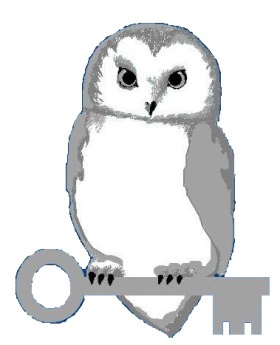 Оснащение в 2013-2014  годах школ оборудованием, необходимым для внедрения ФГОС основного образования, обучение учителей работе с новым оборудованием;
обновление материальной базы учреждений с целью создания условий с соблюдением требований СанПинов;
проведение точечного анализа состояния предметной подготовки учащихся в каждом ОУ и разработка планов – проектов  повышения качества математического образования;
 Обеспечение методического сопровождения педагогов в связи с введением ФГОС, изменение подходов к формированию муниципального задания на курсы повышения квалификации.
www.evenkia-school.ru
Дополнительное образование
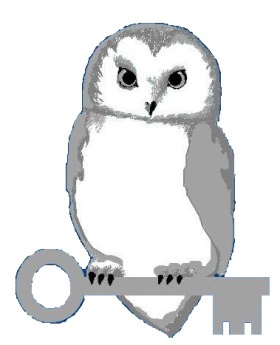 Дом детского творчества п. Тура
Центр детского творчества с. Байкит
ДЮСШ (учредитель администрация в лице УМПиС)
Школа искусств п.Тура, с.Байкит и с.Ванавара (учредитель Управление культуры)
Дополнительное бразование в общеобразовательных организациях
www.evenkia-school.ru
Численность детей посещающих учреждения дополнительного образования
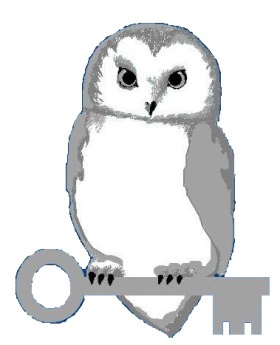 www.evenkia-school.ru
Сведения о сети объединений в учреждениях
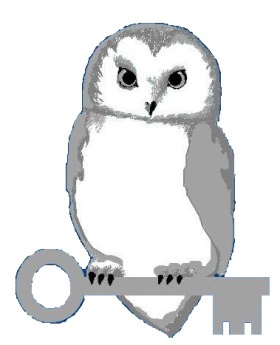 Охват дополнительным образованием составляет 1700 детей (74%)
www.evenkia-school.ru
Межрайонный ресурсный центр в п. Тура
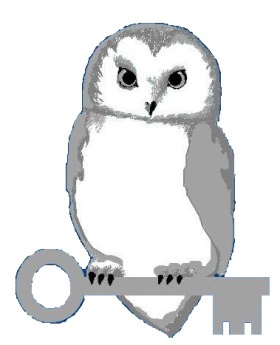 www.evenkia-school.ru
Задачи в области дополнительного образования
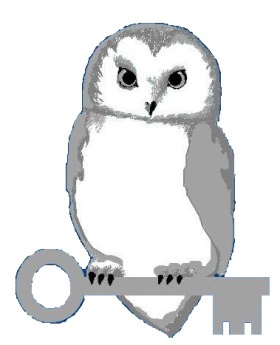 Новых подходов от нас требует дополнительное образование школьников. Перечислю задачи в этой сфере.
Первое: развитие креативности и мышления как необходимых характеристик современного человека – новая амбициозная задача для дополнительного образования. 
Второе: качественно новой является задача социализации учащихся, старшеклассников в новых социально-экономических условиях. Эта задача требует изменения активных форм дополнительного образования, опыта непосредственного участия в реальных социальных проектах.
Третье: учащиеся должны получить дальнейшее развитие практики технического творчества. В решении данной задачи важна консолидация усилий дополнительного, профессионального и общего образований, поскольку технологическое образование – их общая задача в условиях смены технологического уклада.
www.evenkia-school.ru
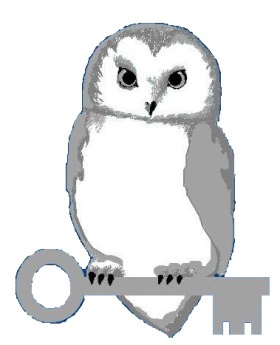 Финансирование дополнительного образования
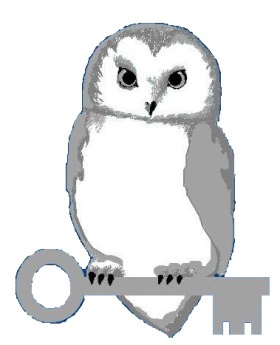 www.evenkia-school.ru
Мероприятия по направлениям
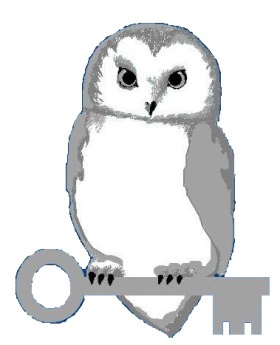 www.evenkia-school.ru
Мероприятия по направлениям
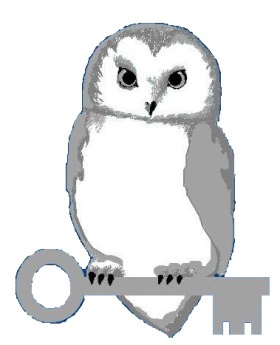 www.evenkia-school.ru
Задачи в области дополнительного образования на 2013-2014 учебный год
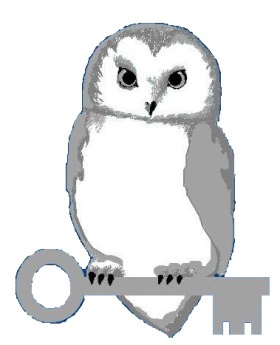 Обеспечить  повышение квалификации педагогических кадров для работы с одарёнными детьми.
Укрепление МТБ учреждений, реализующих программы дополнительного образования технической направленности.
www.evenkia-school.ru
Сохранение и укрепление здоровья школьников
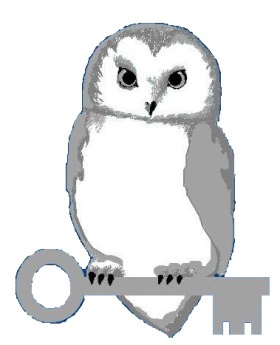 Обеспечение  учащихся  льготным  питанием
www.evenkia-school.ru
Организация отдыха, оздоровления и занятости детей
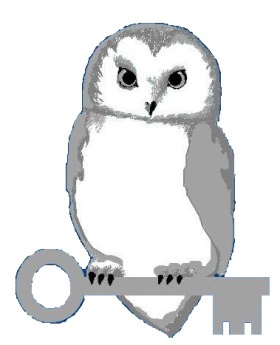 www.evenkia-school.ru
Финансирование летнего отдыха   по образованию
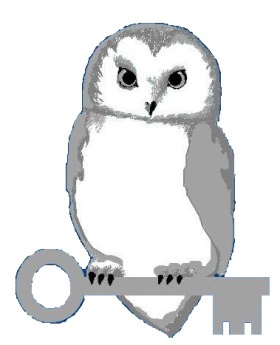 www.evenkia-school.ru
Краевой бюджет
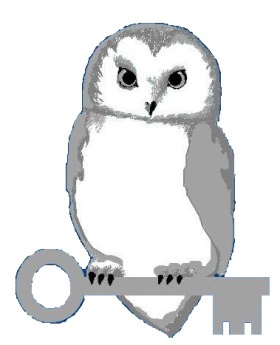 www.evenkia-school.ru
Муниципальный бюджет
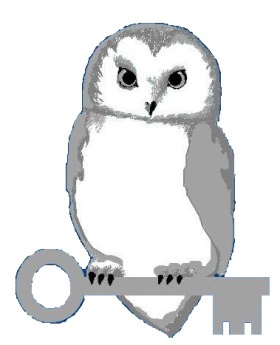 www.evenkia-school.ru
Задачи в области сохранения и укрепления здоровья детей на 2013-2014 учебный год
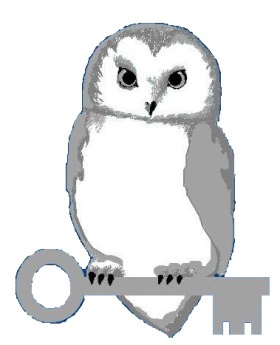 Своевременное приобретение и проведение поверок оборудования для медицинских кабинетов;
Повышение квалификации диетсестер, находящихся в штатах ОУ
www.evenkia-school.ru
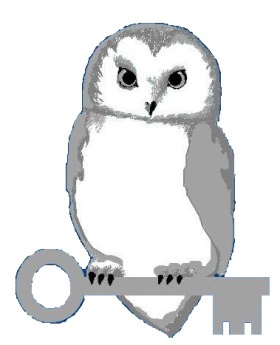 Педагоги ОУ ЭМР
www.evenkia-school.ru
Возрастной состав
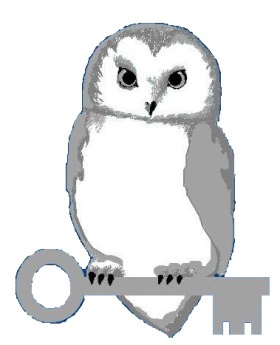 www.evenkia-school.ru
Возрастной состав
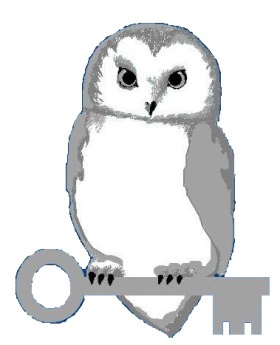 www.evenkia-school.ru
Аттестация педагогических работников
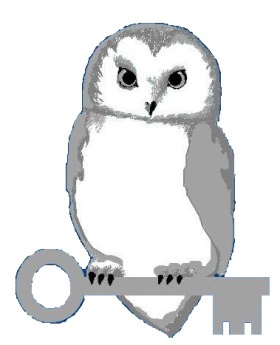 В 2012-2013 году 
На первую квалификационную категорию подано 27  заявлений.
Материалы и результаты деятельности  19 (70,4 %) педагогов соответствовали требованиям, предъявляемым к первой квалификационной  категории, 8 (29,7%) человек – отказ по личному заявлению. 
 
На высшую квалификационную категорию подано 3 заявления. 
Материалы и результаты деятельности 3 (100%)  педагогов соответствовали  требованиям, предъявляемым к высшей квалификационной категории. 
 
Заявление на прохождение квалификационных испытаний  на соответствие занимаемой должности подали 39 педагогов, 26 (66,7%) человек успешно их прошли, 12 (30,8%) человек не набрали нужное количество баллов для подтверждения соответствия занимаемой должности, 1(2,6%) педагог – перенос прохождения квалификационных испытаний на следующий год по личному заявлению в связи с болезнью.

Однако процент исполнения заявки 66,7%) – низкий, обусловлен недостаточным пониманием глобальных изменений в механизме процедуры аттестации.
www.evenkia-school.ru
Заработная плата педагогов
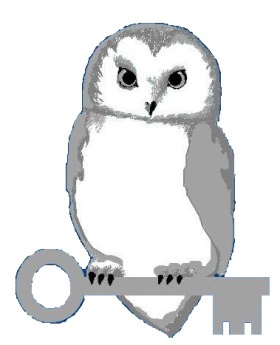 www.evenkia-school.ru
Задачи по работе с педагогическими кадрами
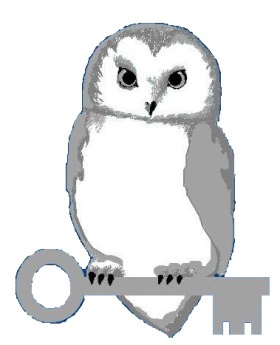 Перейти на новый порядок проведения аттестации педагогических работников, исходя из указанных норм Федерального закона № 273-ФЗ
www.evenkia-school.ru
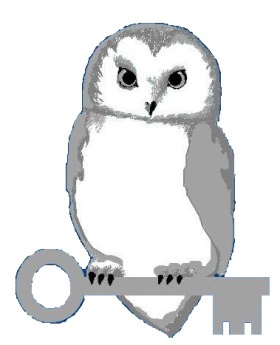 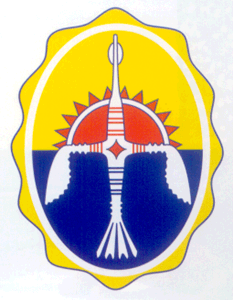 УПРАВЛЕНИЕ ОБРАЗОВАНИЯ АДМИНИСТРАЦИИ ЭВЕНКИЙСКОГО МУНИЦИПАЛЬНОГО РАЙОНА КРАСНОЯРСКОГО КРАЯ
С Новым учебным годом!!!
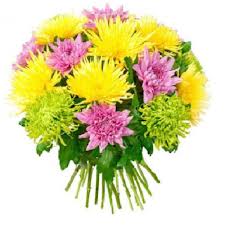 www.evenkia-school.ru